STEMM Student Challenge 2019
QUESTIONS
ROUND 1Senior SectionYears 11-13
Q1
What is the common name for Nitrous Oxide?
Q2
Betelgeuse and Rigel are the two giant stars in which constellation?
Q3
Who carried out experiments on gravity from the leaning tower of Pisa?
Q4
Cubic zirconia is a synthesized material often used in place of what precious stone?
Q5
What is the name for the study of cells?
Q6
What do the letters CPU stand for when referring to the "brains" of a computer?
Q7
What famous scientist had a price on his head by the Nazis, was offered the Presidency of Israel, and didn't wear socks?
Q8
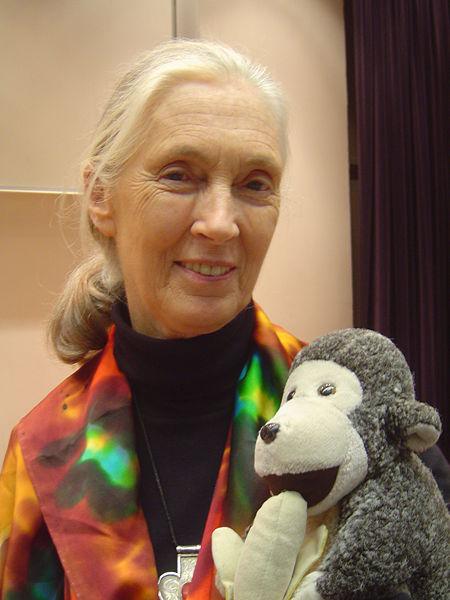 Who is this internationally famous scientist?
Q9
What body opening are the labial and buccal glands in?
Q10
What chemical element has the shortest name?
ANSWERS
ROUND 1Senior SectionYears 11-13
Q1:WHAT IS THE COMMON NAME FOR NITROUS OXIDE?
ANSWER: LAUGHING GAS
Q2:BETELGEUSE AND RIGEL ARE THE TWO GIANT STARS IN WHICH CONSTELLATION?
ANSWER: ORION
Q3:WHO CARRIED OUT EXPERIMENTS ON GRAVITY FROM THE LEANING TOWER OF PISA?
ANSWER: GALILEO
Q4:CUBIC ZIRCONIA IS A SYNTHESIZED MATERIAL OFTEN USED IN PLACE OF WHAT PRECIOUS STONE?
ANSWER: DIAMOND
Q5:WHAT IS THE NAME FOR THE STUDY OF CELLS?
ANSWER: CYTOLOGY
Q6:WHAT DO THE LETTERS CPU STAND FOR WHEN REFERRING TO THE "BRAINS" OF A COMPUTER?
ANSWER: CENTRAL PROCESSING UNIT
Q7:WHAT FAMOUS SCIENTIST HAD A PRICE ON HIS HEAD BY THE NAZIS, WAS OFFERED THE PRESIDENCY OF ISRAEL, AND DIDN'T WEAR SOCKS?
ANSWER: ALBERT EINSTEIN
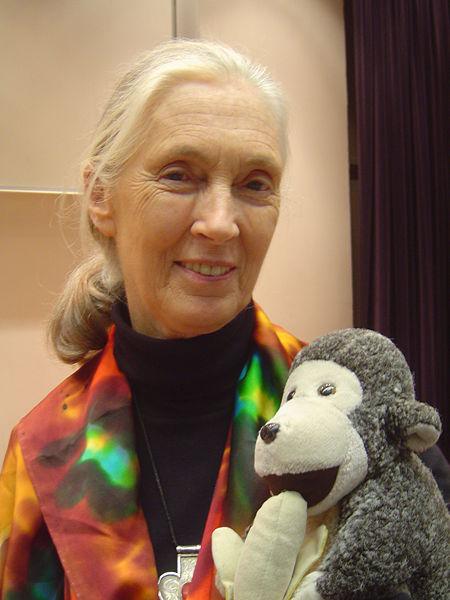 Q8:WHO IS THIS INTERNATIONALLY FAMOUS SCIENTIST?
ANSWER: 
JANE GOODALL
Q9:WHAT BODY OPENING ARE THE LABIAL AND BUCCAL GLANDS IN?
ANSWER: THE MOUTH
Q10:WHAT CHEMICAL ELEMENT HAS THE SHORTEST NAME?
ANSWER: TIN
QUESTIONS
ROUND 2Senior SectionYears 11-13
Q11
True or false? Plasma is a state of matter?
Q12
When referring to cables used to transmit audio/video, what does HDMI stand for?
Q13
Late 2018 saw emergency vaccinations in Northland following the outbreak of a deadly strain of what disease?
Q14
What is the only letter not in the periodic table?
Q15
On a radio, what does FM stand for?
Q16
Which two elements on the periodic table are liquids at room temperature?
Q17
In the 2001 movie, A Beautiful Mind, Russell Crowe plays which Nobel Prize winning mathematician?
Q18
What sort of vehicle was the uplifting invention of Sir Christopher Cockerell?
Q19
Which gland in the human body regulates metabolism?
Q20
Introduced in 1773, which breed of sheep was the first to arrive in NZ?
ANSWERS
ROUND 2Senior SectionYears 11-13
Q11:TRUE OR FALSE? PLASMA IS A STATE OF MATTER?
ANSWER:  TRUE
Q12:WHEN REFERRING TO CABLES USED TO TRANSMIT AUDIO/VIDEO, WHAT DOES HDMI STAND FOR?
ANSWER: HIGH-DEFINITION MULTIMEDIA INTERFACE
Q13:LATE 2018 SAW EMERGENCY VACCINATIONS IN NORTHLAND FOLLOWING THE OUTBREAK OF A DEADLY STRAIN OF WHAT DISEASE?
ANSWER: MENINGOCOCCAL DISEASE (MENINGITIS)
Q14:WHAT IS THE ONLY LETTER NOT IN THE PERIODIC TABLE?
ANSWER: THE LETTER J
Q15:ON A RADIO, WHAT DOES FM STAND FOR?
ANSWER: FREQUENCY MODULATION
Q16:WHICH TWO ELEMENTS ON THE PERIODIC TABLE ARE LIQUIDS AT ROOM TEMPERATURE?
ANSWER: MERCURY AND BROMINE
Q17:IN THE 2001 MOVIE, A BEAUTIFUL MIND, RUSSELL CROWE PLAYS WHICH NOBEL PRIZE WINNING MATHEMATICIAN?
ANSWER: JOHN NASH
Q18:WHAT SORT OF VEHICLE WAS THE UPLIFTING INVENTION OF SIR CHRISTOPHER COCKERELL?
ANSWER: THE HOVERCRAFT
Q19:WHICH GLAND IN THE HUMAN BODY REGULATES METABOLISM?
ANSWER: THYROID
Q20:INTRODUCED IN 1773, WHICH BREED OF SHEEP WAS THE FIRST TO ARRIVE IN NZ?
ANSWER: MERINO
PRACTICAL TASK
This year we have 3 practical challenges:

Year of the Periodic Table Challenge

Building Challenge

Coding Challenge
Year of the Periodic Table Challenge (3 marks)
What element is found in and “closely associated with” the 6 everyday items you have been given.
Building Challenge (4 marks)
Using only the equipment provided, build the tallest structure, as measured from the table surface to the top of the marshmallow. You have 15 minutes and should read the set of rules carefully
Over 5cm = 1 mark		Over 20cm = 2 marks
Over 35cm = 2 marks	Over 50cm = 4 marks
Coding Challenge (3 marks)
A Racetrack will be shown on screen and you must programme your team Bot to complete the circuit, from behind the Start line to over the Finish line. Instructions have been provided to each team

Reach Tyre Arch = 1 mark
Reach Man with Flag = 2 marks
Cross the finish line = 3 Marks
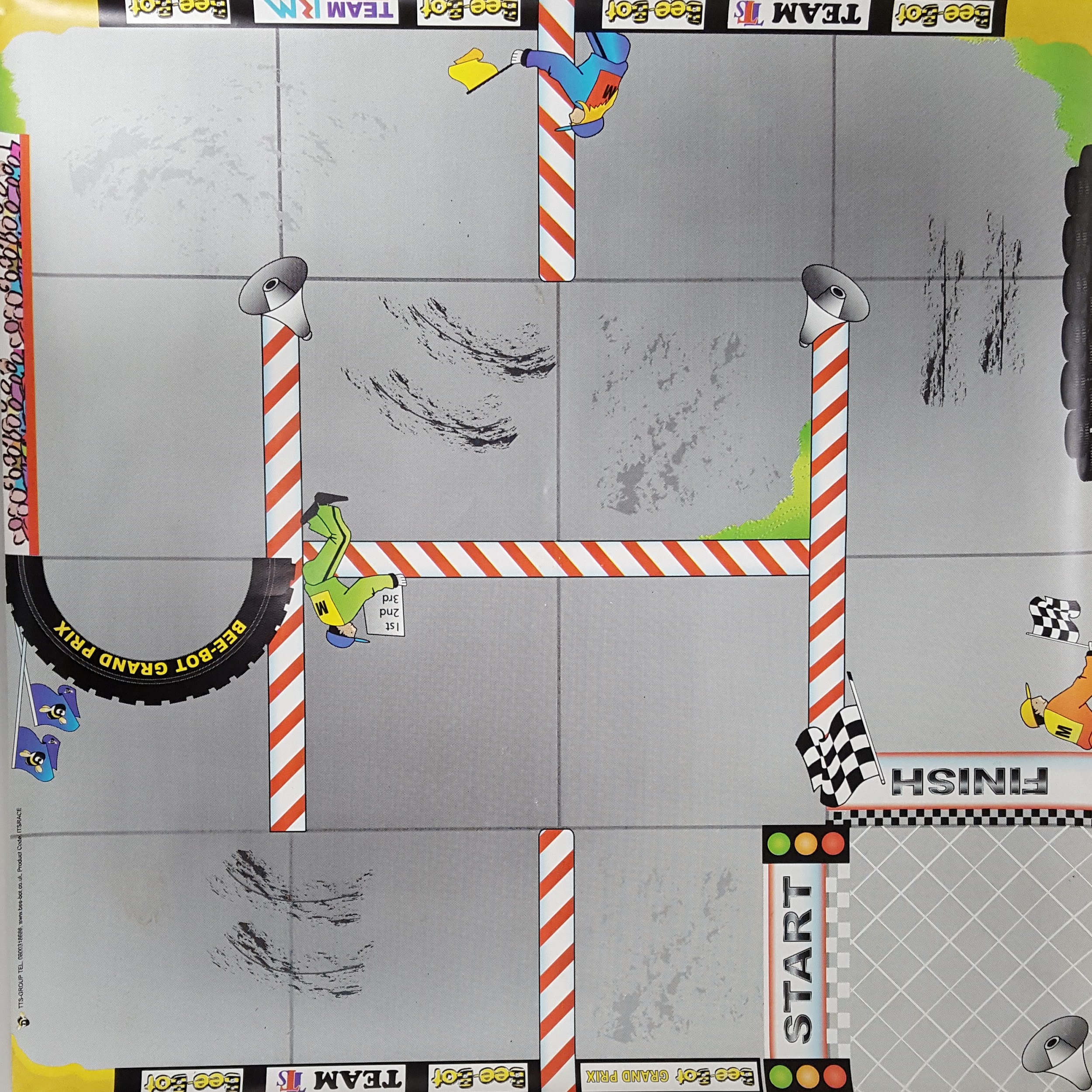 ELEMENT 
CHALLENGE
ANSWERS
Year of the Periodic Table Challenge
A: Polonium			D: Silicon or     Iron
B: Phosphorus	      E: Calcium

C: Carbon			F: Boron
QUESTIONS
ROUND 4Senior SectionYears 11-13
Q21
What is the only snake in the world that builds a nest for its eggs?
Q22
What layer of the atmosphere lies between the troposphere and mesosphere?
Q23
Which German physicist was the first to develop quantum theory?
Q24
The atmospheric temperature at which water vapor begins to condense and form dew, is called what?
Q25
What is the most common blood type in humans?
Q26
What family of elements is in the left-most column of the Periodic Table?
Q27
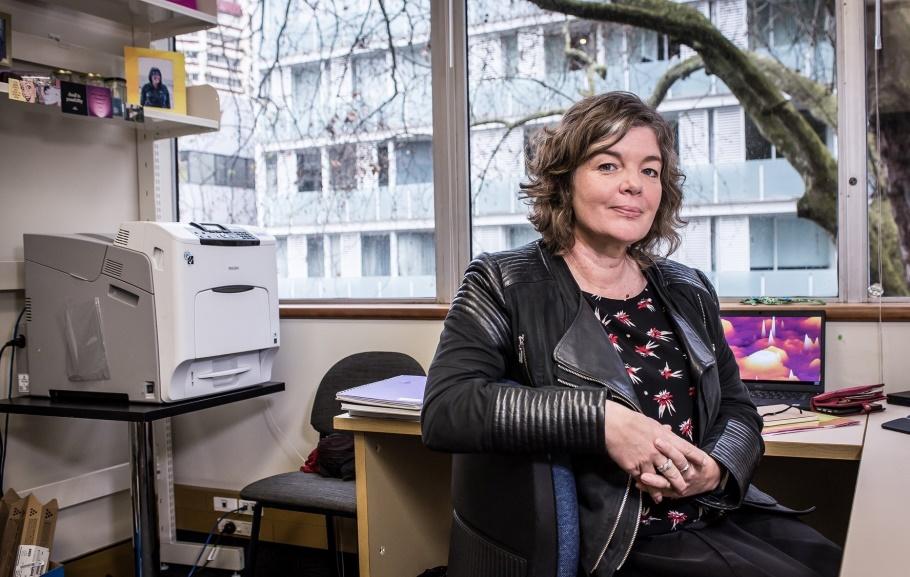 This is Professor Juliet Gerard - what prestigious Science position does she hold in NZ?
Q28
Wine is classified into 3 major categories: Still, Sparkling and which other?
Q29
The name of which narcotic drug is named after Morpheus the Greek god of dreams?
Q30
What common drink was first called Esteemed brain tonic and intellectual beverage?
ANSWERS
ROUND 4Senior SectionYears 11-13
Q21:WHAT IS THE ONLY SNAKE IN THE WORLD THAT BUILDS A NEST FOR ITS EGGS?
ANSWER: KING COBRA
Q22:WHAT LAYER OF THE ATMOSPHERE LIES BETWEEN THE TROPOSPHERE AND MESOSPHERE?
ANSWER: STRATOSPHERE
Q23:WHICH GERMAN PHYSICIST WAS THE FIRST TO DEVELOP QUANTUM THEORY?
ANSWER: MAX PLANCK
Q24:THE ATMOSPHERIC TEMPERATURE AT WHICH WATER VAPOR BEGINS TO CONDENSE AND FORM DEW, IS CALLED WHAT?
ANSWER: DEW POINT
Q25:WHAT IS THE MOST COMMON BLOOD TYPE IN HUMANS?
ANSWER: O+
Q26:WHAT FAMILY OF ELEMENTS IS IN THE LEFT-MOST COLUMN OF THE PERIODIC TABLE?
ANSWER: ALKALI METALS (NOT ALKALINE)
Q27: THIS IS PROFESSOR JULIET GERARD - WHAT PRESTIGIOUS SCIENCE POSITION DOES SHE HOLD IN NZ?
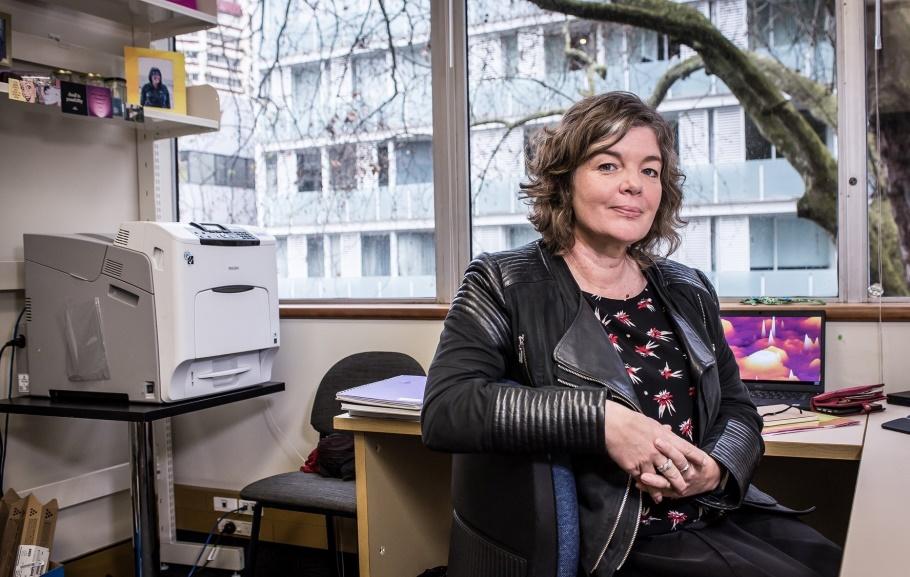 ANSWER: PRIME MINISTER'S CHIEF OF SCIENCE ADVISOR
Q28:WINE IS CLASSIFIED INTO 3 MAJOR CATEGORIES: STILL, SPARKLING AND WHICH OTHER?
ANSWER: FORTIFIED
Q29:THE NAME OF WHICH NARCOTIC DRUG IS NAMED AFTER MORPHEUS THE GREEK GOD OF DREAMS?
ANSWER: MORPHINE
Q30:WHAT COMMON DRINK WAS FIRST CALLED ESTEEMED BRAIN TONIC AND INTELLECTUAL BEVERAGE?
ANSWER: COCA COLA
QUESTIONS
ROUND 5Senior SectionYears 11-13
Q31
Which migratory bird is known in Māori as Kuaka?
Q32
What is the common name for dilute acetic acid?
Q33
What does the acronym USB stand for when referring to a computer port?
Q34
What is the common name for 'nacre', the irridescent internal layer of certain mollusk shells?
Q35
What famous scientist/inventor is reported to have run naked from the bath shouting Eureka?
Q36
In late 2018, a Government Report denounced the need for widespread testing of houses for what substance?
Q37
What element is used in luminous watch dials?
Q38
Rickets is a disease caused by a deficiency of which vitamin?
Q39
What Physics Law gives us the relationship between current and voltage?
Q40
In February 2019 car shipments were turned away at the NZ border when they were found to be infested by what bug?
ANSWERS
ROUND 5Senior SectionYears 11-13
Q31:WHICH MIGRATORY BIRD IS KNOWN IN MĀORI AS KUAKA?
ANSWER: GODWIT
Q32:WHAT IS THE COMMON NAME FOR DILUTE ACETIC ACID?
ANSWER: VINEGAR
Q33:WHAT DOES THE ACRONYM USB STAND FOR WHEN REFERRING TO A COMPUTER PORT?
ANSWER: UNIVERSAL SERIAL BUS
Q34:WHAT IS THE COMMON NAME FOR 'NACRE', THE IRRIDESCENT INTERNAL LAYER OF CERTAIN MOLLUSK SHELLS?
ANSWER: MOTHER-OF-PEARL
Q35:WHAT FAMOUS SCIENTIST/INVENTOR IS REPORTED TO HAVE RUN NAKED FROM THE BATH SHOUTING EUREKA?
ANSWER: ARCHIMEDES
Q36:IN LATE 2018, A GOVERNMENT REPORT DENOUNCED THE NEED FOR WIDESPREAD TESTING OF HOUSES FOR WHAT SUBSTANCE?
ANSWER: METHAMPHETAMINE
Q37:WHAT ELEMENT IS USED IN LUMINOUS WATCH DIALS?
ANSWER: RADIUM
Q38:RICKETS IS A DISEASE CAUSED BY A DEFICIENCY OF WHICH VITAMIN?
ANSWER: VITAMIN D
Q39:WHAT PHYSICS LAW GIVES US THE RELATIONSHIP BETWEEN CURRENT AND VOLTAGE?
ANSWER: OHM'S LAW
Q40:IN FEBRUARY 2019 CAR SHIPMENTS WERE TURNED AWAY AT THE NZ BORDER WHEN THEY WERE FOUND TO BE INFESTED BY WHAT BUG?
ANSWER: BROWN MARMORATED STINK BUG
Well done to all teams participating in STEMM Student Challenge 2019

huttscience.co.nz
TIE BREAKER
Question
What's the oldest man-made alloy?
Answer
Bronze
Question
Of the original six space shuttles, which one never flew a mission in space?
Answer
Enterprise
Question
What element produces the orange colour in fireworks?
Answer
Calcium
Question
In terms of engineering software, what does CAD stand for?
Answer
Computer Aided Design
Question
What is the fourth most abundant element in the universe in terms of mass?
Answer
Carbon
Question
What is the technical term for thickness of a liquid?
Answer
Viscosity
Question
In science, how long is an eon?
Answer
One billion years
Question
What bacterial infection is currently resulting in the culling of large numbers of dairy cows in NZ?
Answer
Mycoplasma bovis
Question
What inorganic molecule is produced by lightning?
Answer
Ozone
Question
In our solar system, which planet has the shortest day?
Answer
Jupiter